CCR(COMPUTER CONTROLLED RAILROAD)
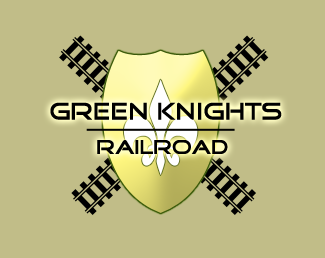 A Senior Capstone Project by
Brice Hilgemann
Project Description
Design and implement interfaces for the CCR that campus visitors can use to control trains.
General Requirements:    1. Allow PC control of the railroad    2. Consider multiple interfaces including:          a. PC (mouse/keyboard)          b. Mobile devices          c. Wireless devices     3. Interfaces must be easy to use    4. Provide visual feedback and log states    5. Develop a simplified operating system that handles multiple 
        trains and prevents collisions
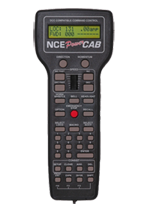 Initial Thoughts/Strategy
Get familiar with hardware
  Understanding previous code and methods
  Utilize as much previous work as possible
  Implement OS principles/strategy from CS370
  Asynch sockets over Pipes?
  Monitors in C#
  Dynamic and multi-user
  Powerful and reliable

  Time to diagram, document, and theorize
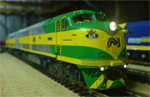 My Implementation
CLIENT
CLIENT
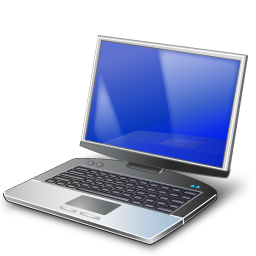 Server/Client Design

  Server Functions
  Communicate with ‘Blackbox’
  Adding Trains
  Deleting Trains
  Prevent Collisions

  Client Functions
  Connect to Server
  Send requests to Server


  Asynch Sockets!  (Threading)
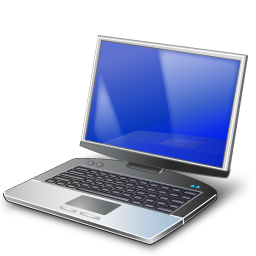 CLIENT
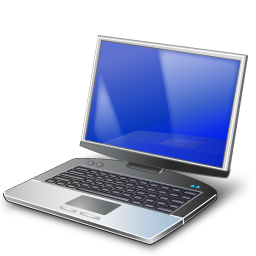 Sockets
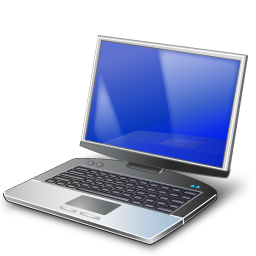 SERVER
Serial/USB
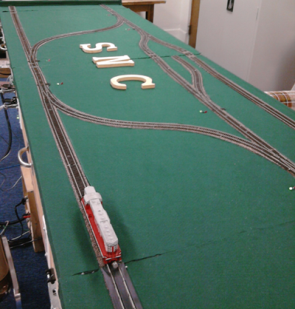 RAILROAD
Client Design
Diagram:
In Practice:
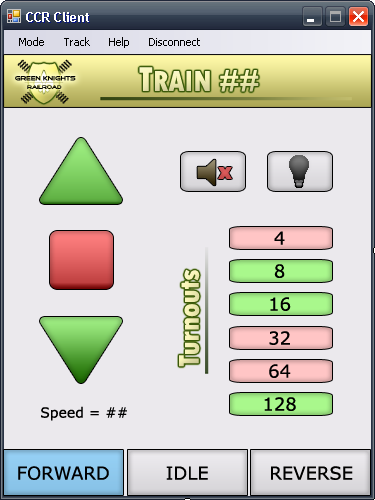 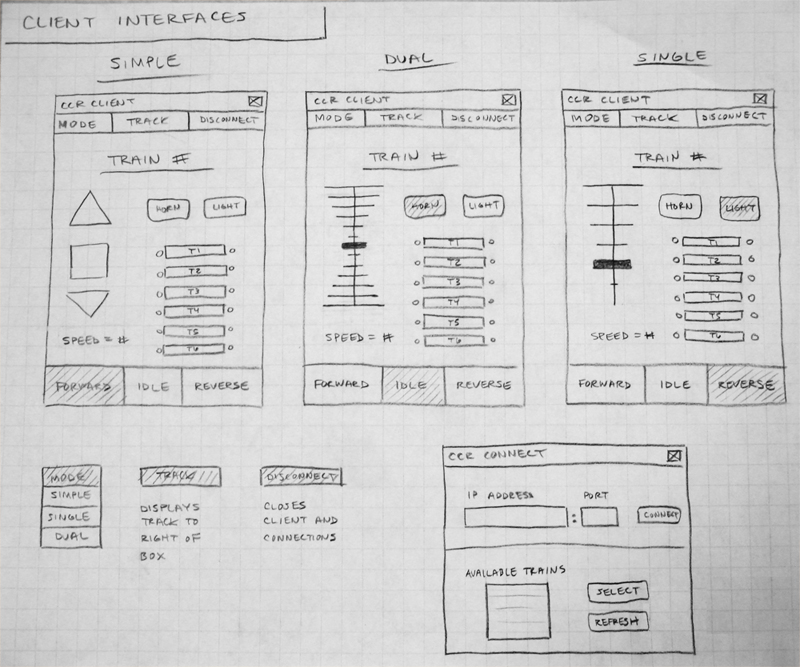 Server Design
Diagram:
In Action:
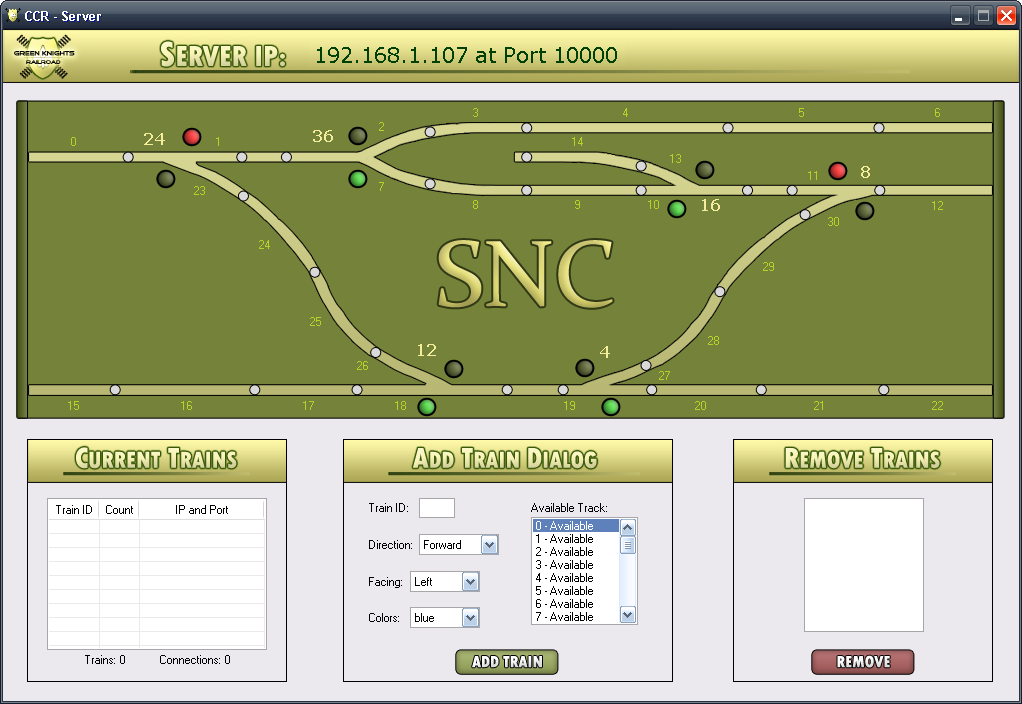 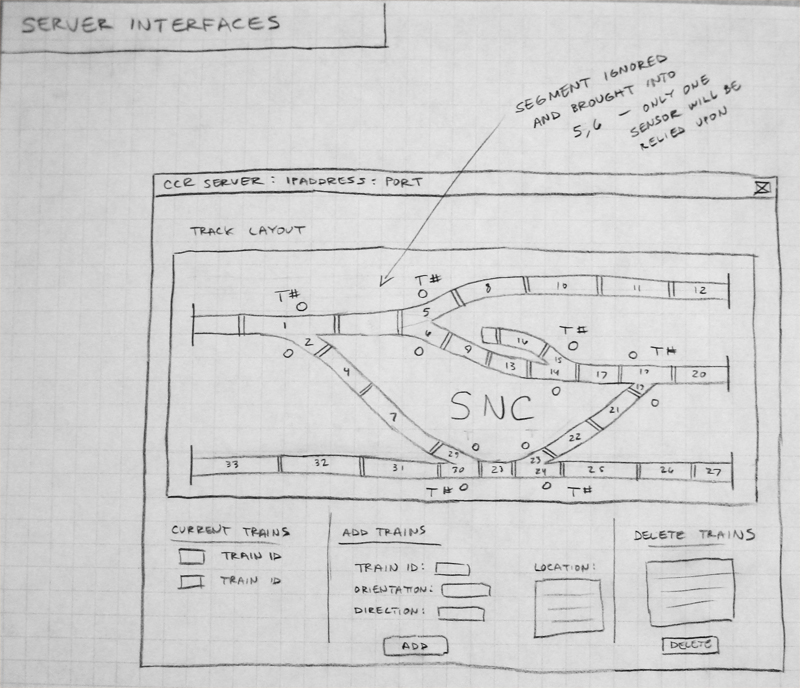 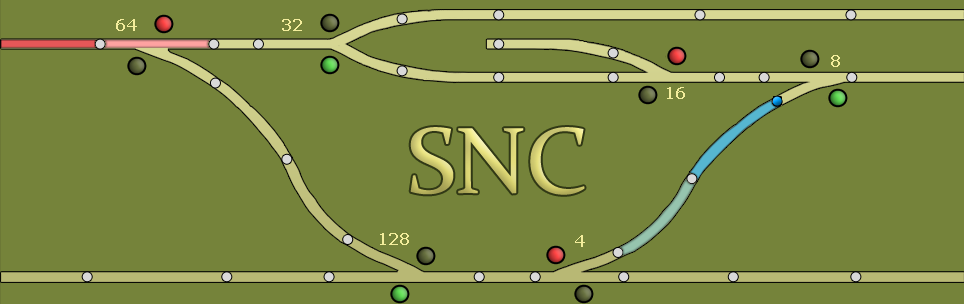 Current Work/Immediate Plan
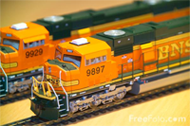 Repair railroad segments
  Perform other maintenance
  Test out newer ‘Blackbox’
  Rewrite Kratz’s code to work in C# form
  Move to newer DCC commands
  Finalize acquisition of track and movement
  Perfect blocking system
  Implement regulation of train additions, deletions
  Finalize protocol between Client and Server
  Requests and train updates

  Potential changes to Client Interface
  Document and continue testing
Assistance
Better representation of turnouts on client?
  Ability to see full track layout on client?
  Mobile device extensions?

  More features?
  Concerns?
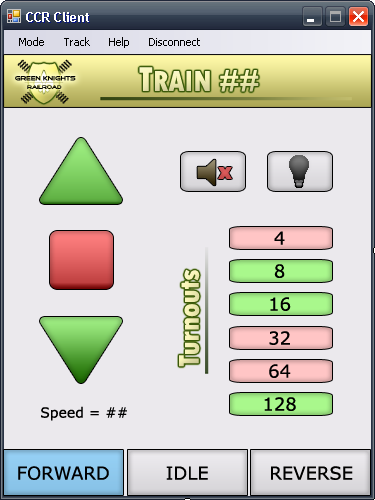 Questions?